Financial Business Survival Tipsa Score Presentationby Lois Margolin, CPAlois@loismargolin.com
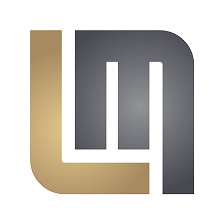 Agenda
Welcome
Cost Cutting
Banking
Collections
Outside the Box
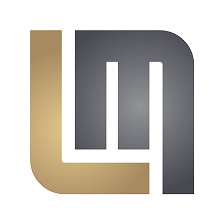 2
[Speaker Notes: When we talk about financial needs,  the most attention has been given to securing loans, critically needed to stay afloat.  During the past couple of weeks we have offered 4 SCORE seminars that outlined the rules associated with obtaining one of those loans.  FYI --We will provide the presentation slide deck to you in case you have not yet attended one of those informative sessions.  In the s;ode you will find a series of helpful links to key information sources that will answer your questions regarding the COVID – 19 relief loans.  We also have SCORE mentoring services available to advise you on where to go for help.  See www.browardscore.org to find a mentor.
 
So what happens before and after you get a loan?  You still have to survive!  Today we are going to address what other financial related actions you may need to take to keep going.   i.e. In finance talk "what will help you maximize your revenues and minimize your expenses? " Without being very careful, even with the loans you still might run out of cash. 
 
We all know the virus and related economic issues will be around for a long time, so it is absolutely essential for you to be creative in generating and conserving cash until the danger is behind you.  
 
For today’s seminar, we have taken an insightful excerpt “Ninety Ideas to cut Costs and Increase Cash Flow” from the book “All About Earnings:  100 Ways to Profit in Any Economy by Barry Schimel and Gary Kravitz.  After the presentation we will send you a copy of the ninety idea list.
 
Now for the next 20 minutes I will discuss some of the most relevant tricks of the trade you might help you survive]
Hello!
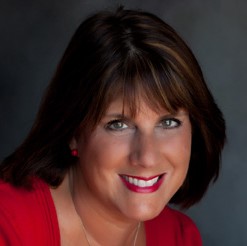 I AM Lois Margolin
I am here because I have been where you are now!
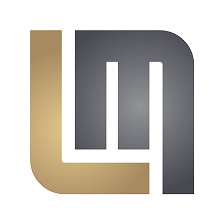 3
1
Cost Cutting
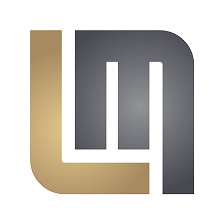 4
Of course it would cost something, but he was an expert in cutting corners; and when there were no more corners left, he would make circles rounder.   ~Bernard Malamud~
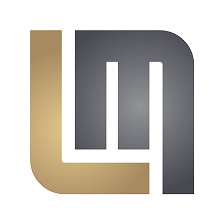 5
Renegotiate
Honesty Wins Every Time
Lease / Sublease / Home
Supplier terms and prices
Employees – decrease hours
Equipment – purchase vs peak times
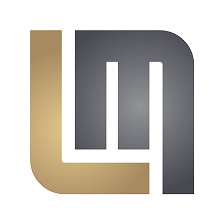 6
[Speaker Notes: Delay or extend payments on invoices
•Reduce staff hours
•Repair/lease equipment vs. buy
•Keep the business lean]
Consolidate Incidentals
Items to Re-Evaluate
Perks / Entertainment
Combine activities – training
Free webinars
2 sides of the paper / notes
Subscriptions – manually pay
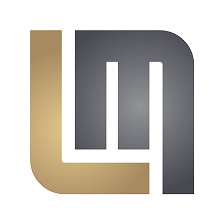 7
It Adds Up
Every dollar saved goes straight to the bottom line
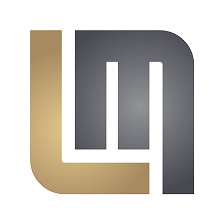 8
1
Banking
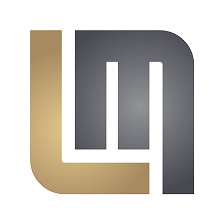 9
30,200,000 Small Businesses
https://99firms.com/blog/small-business-statistics/#gref
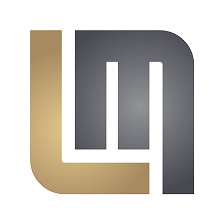 10
Bankers
Be Honest
Secure lines at multiple banks
Draw on your line of credit – 0%
Contact them about “Paid in Full” notes on checks
Keep them informed – send interim statements!?!
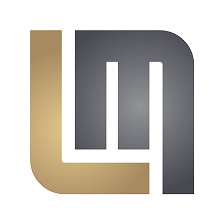 11
Alternate Funding
Ways to Gain $$
Daily mobile deposits
Outside investors
Invest in yourself
Employee percentage
Sell assets (stuff) you do not need
Offer gift certificates
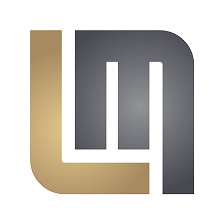 12
Succeed
Banks want you to succeed!
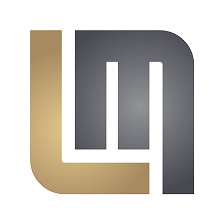 13
1
Collections
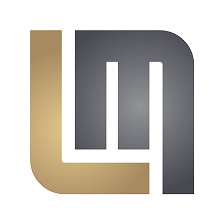 14
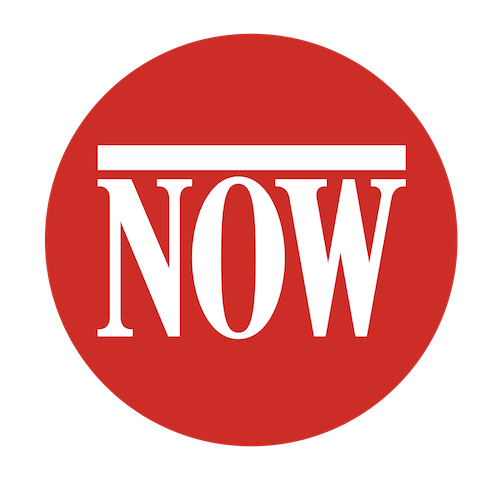 I need money NOW!
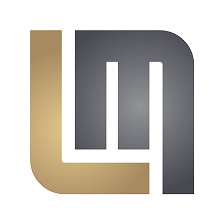 15
How To Collect
CALL YOUR CUSTOMERS
Ask how they are doing – make it a personal call
If large bill – ask for a small percentage each week 
Ask them for their thoughts and advice – document it
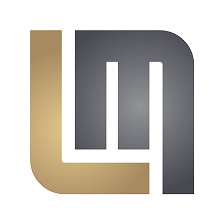 16
Open those lines of communication…
You
Success
Customer
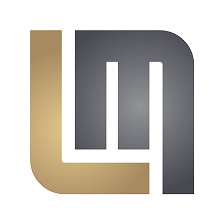 17
1
Outside the Box
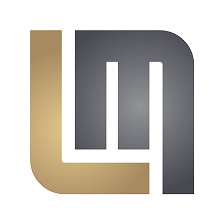 18
The cure for Apple is not cost-cutting.  The cure for Apple is to innovate its way out of its current predicament.   ~Steve Jobs~
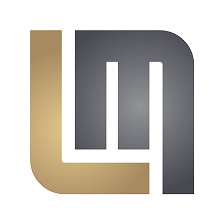 19
[Speaker Notes: •Get deposits or upfront payments
•Offer early payment discounts
•Exchange goods & services (barter)]
Budget!
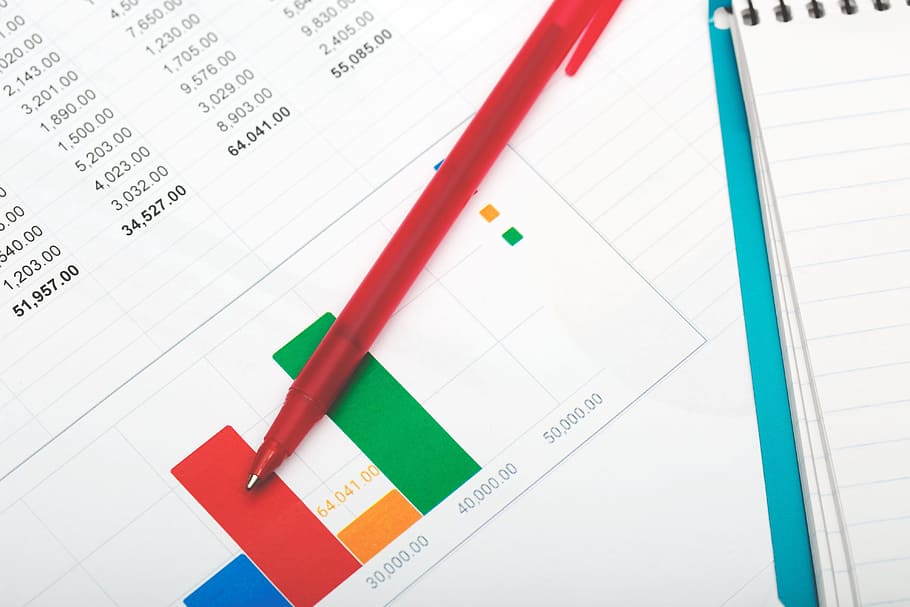 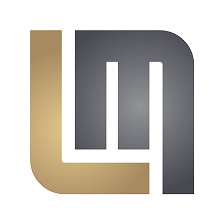 20
Open or Close Doors
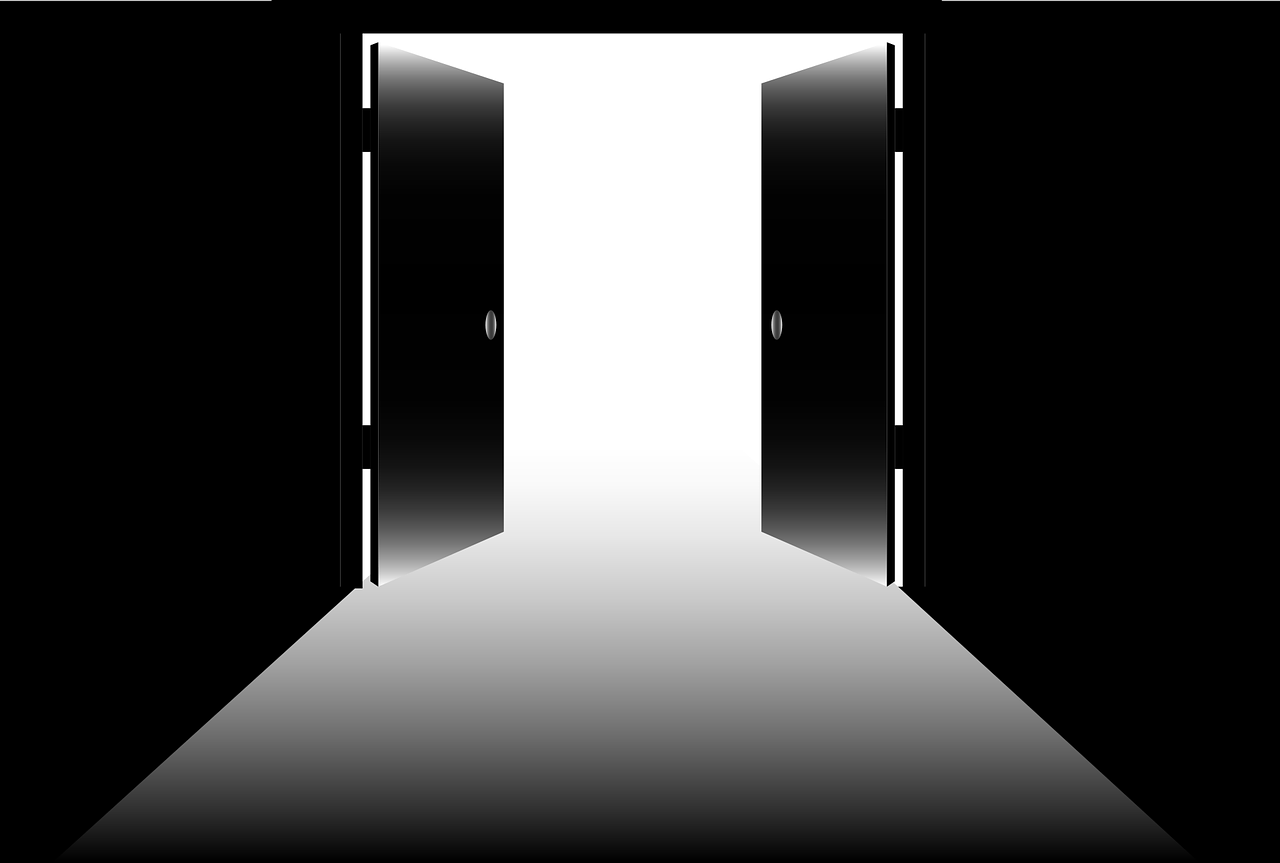 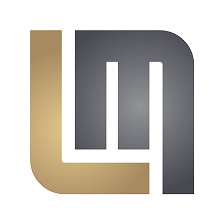 21
[Speaker Notes: Close unprofitable areas – repurpose some areas]
Fingers on the Pulse
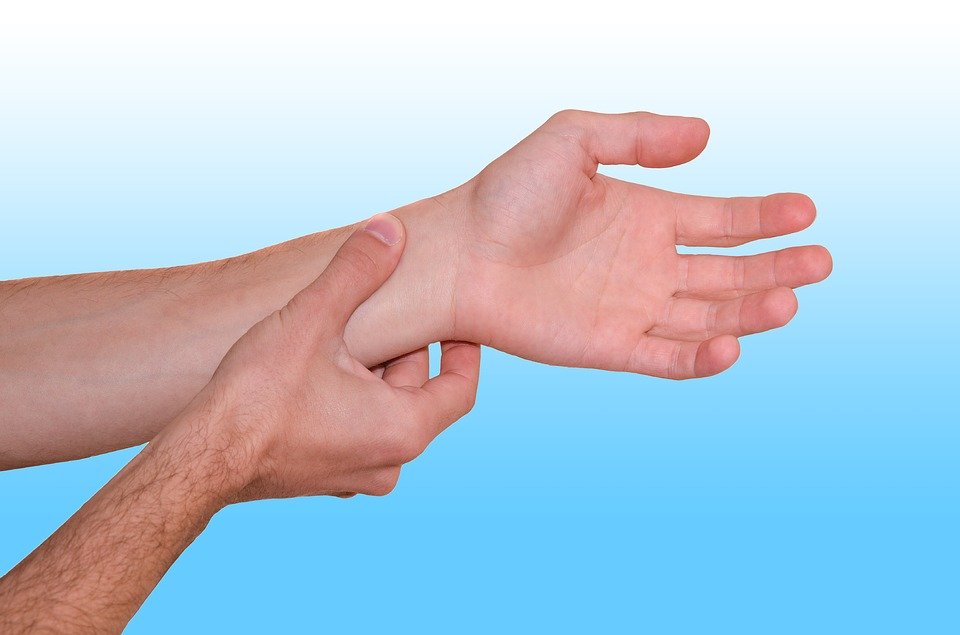 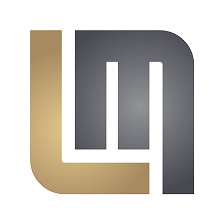 22
[Speaker Notes: Flash reports of critical information]
AND NOW….
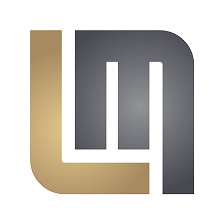 23
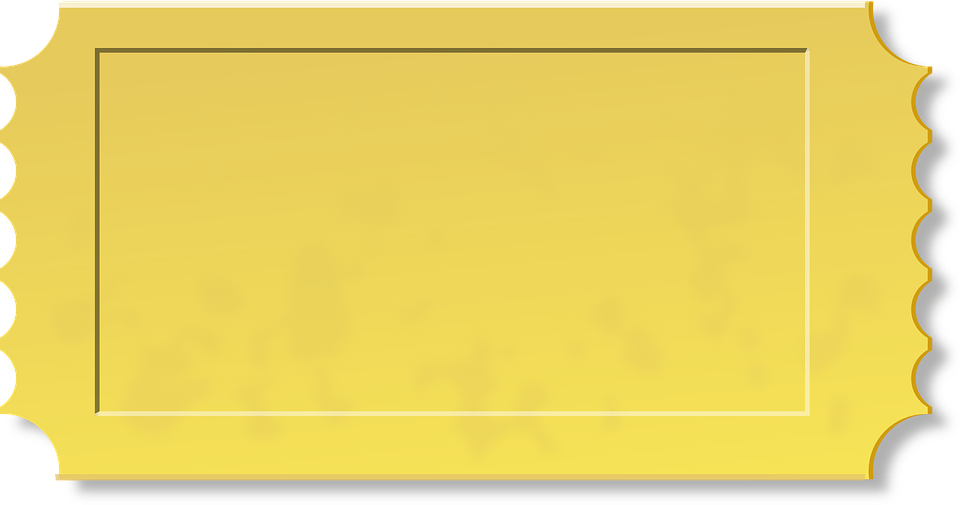 Fingers on the Pulse
Free One Hour Consultation 
Good Through: May 31, 2020
Email: lois@loismargolin.com
Mention This Webinar
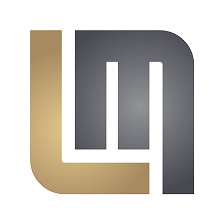 24
[Speaker Notes: Flash reports of critical information]
Thanks!
ANY QUESTIONS?
You can find me at
@loismargolinllc
lois@loismargolin.com
Lois Margolin, CPA
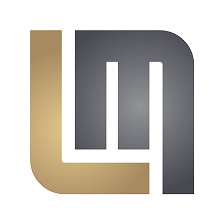 25
Financial Business Survival Tipsa Score Presentationby Lois Margolin. CPAlois@loismargolin.com
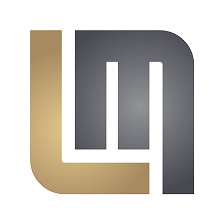